Werkgroep Duurzaamheid Geldrop - Mierlo
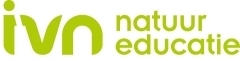 IVN natuureducatie laat mensen de natuur beleven en geeft toegankelijke informatie.
Via 
positieve 
natuurervaringen en 
educatie 
wil IVN bij jong en ouder
meer natuurbewustzijn
bereiken.
IVN wil mensen stimuleren tot duurzaam gedrag. We lenen de Aarde immers van onze (klein)kinderen. Zij hebben recht op een gezonde, schone Aarde.
Een gezonde Aarde betekent: grote biodiversiteit, een bestendig klimaat en
gezonde lucht

gezonde bodem 

gezond water 

gezond voedsel
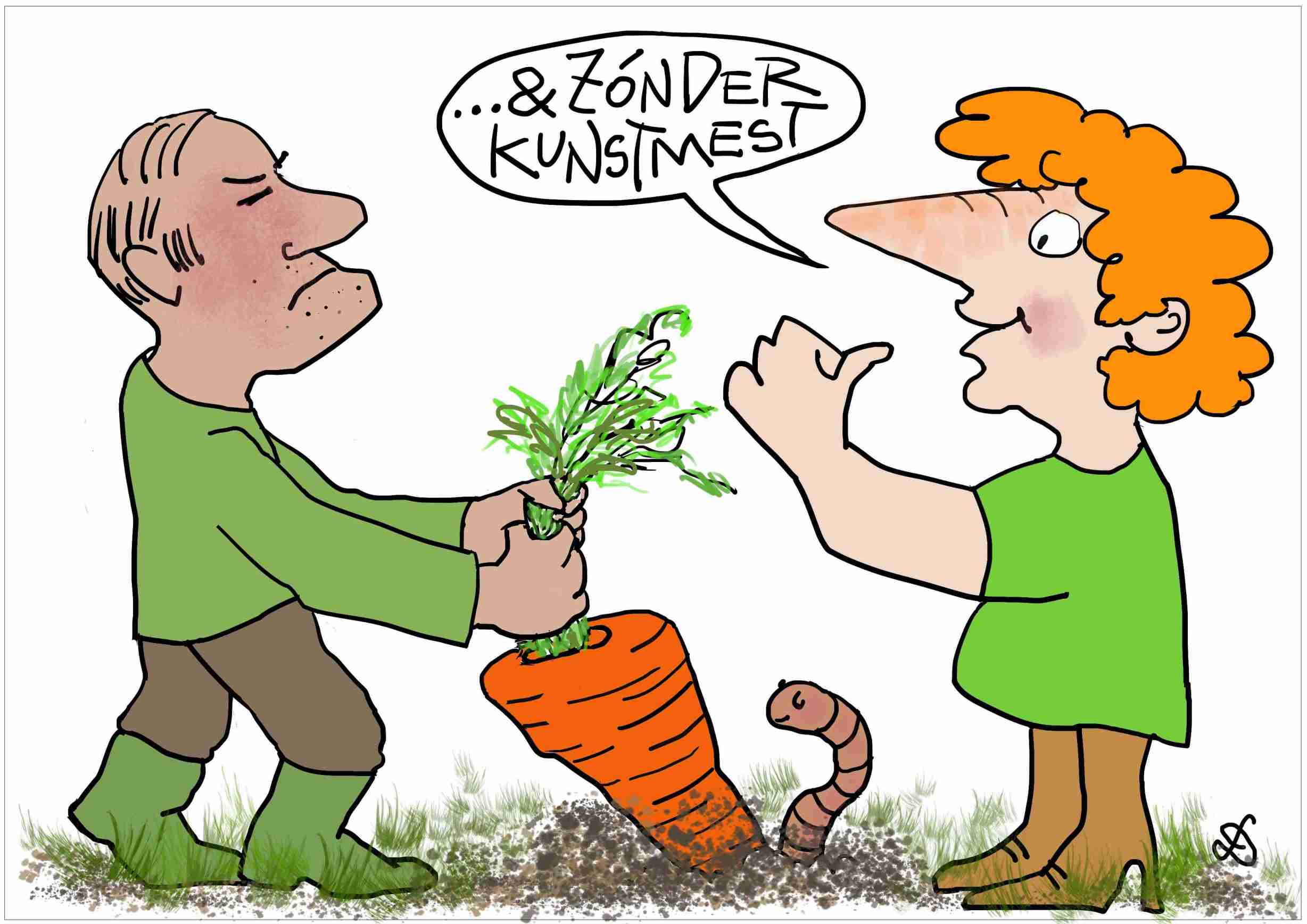 Voor een blijvend leefbare planeet moeten we meer in evenwicht met de natuur leren leven. IVN wil de balans tussen mens en natuur herstellen.
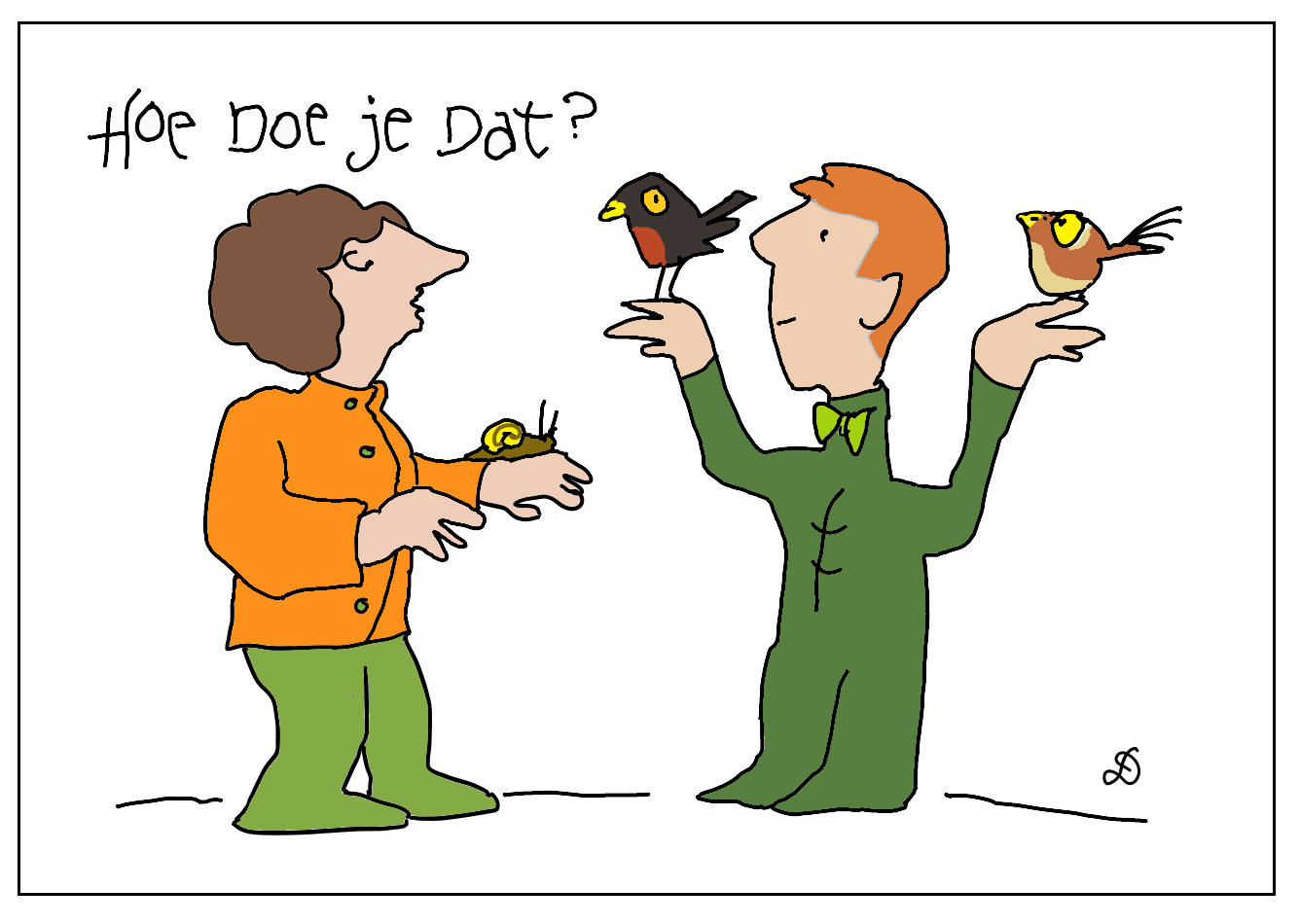 De IVN Werkgroep Duurzaamheid Geldrop - Mierlo participeert in het Platform Duurzaam Geldrop-Mierloen behartigt daar de belangen van de natuur
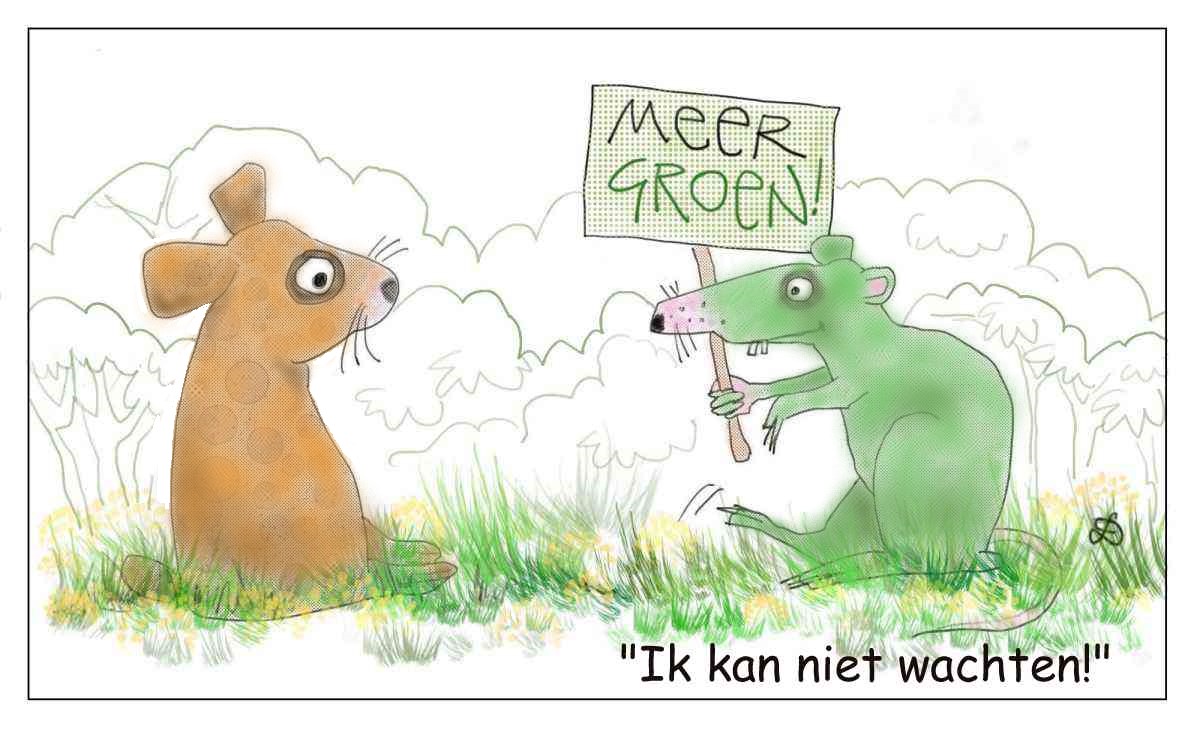 Voor onze gemeente is IVN een belangrijke gesprekspartner.  We adviseren – gevraagd en ongevraagd – over aangelegenheden op het gebied van natuur en duurzaamheid
Waar nodig en mogelijk neemt IVN initiatieven op het gebied van de duurzame ontwikkeling (natuur, biodiversiteit, voedsel, leefstijl)
De Werkgroep Duurzaamheid werkt daarbij ook samen met externe partijen. 


Daarnaast publiceert de IVN Werkgroep Duurzaamheid tips en artikelen in de lokale krant.
De IVN Werkgroep Duurzaamheid werkt aan vergroening en bewustwordingdoor o.a. acties ‘tegelwippen’
2021: start aanleg Kasteel Voedselbos

2021: geveltuintjes; advies aan gemeente

2022: initiatief Zadenbibliotheek, i.s.m. de gemeente en bibliotheek

2023 ondersteuning bij Plan Boom: aanleg van nieuwe plantsoenen door burgers
IVN Werkgroep Duurzaamheid Geldrop - Mierlo
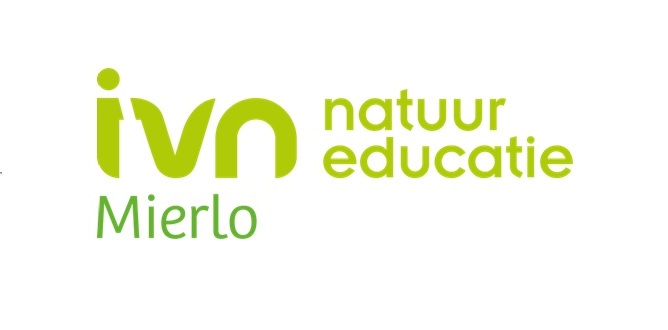 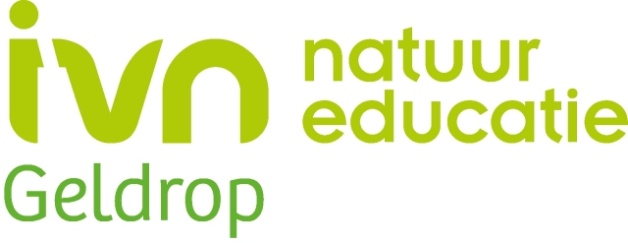 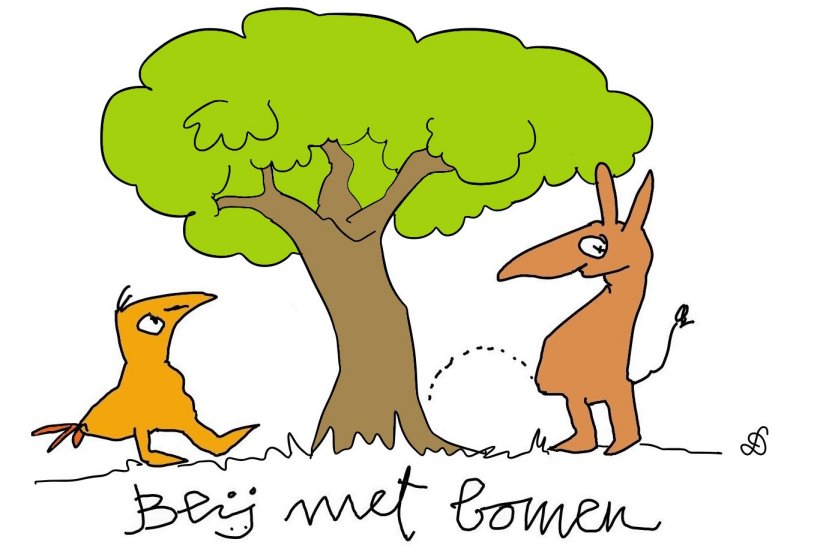